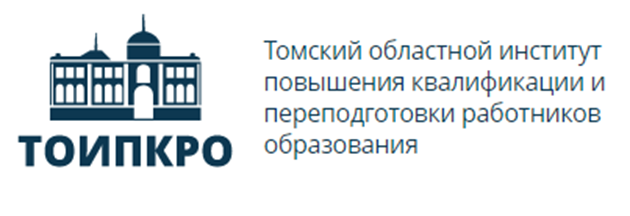 Особенности обновленных ФГОС НОО:новые требования к целеполаганию деятельности общеобразовательных организаций
Проректор по УМ и ОР ТОИПКРО: к.п.н., Панова Елена Владимировна
Особенности обновленных ФГОС НОО:новые требования к целеполаганию деятельности общеобразовательных организаций
Базовый принцип системы
российского образования –
справедливость, т.е.
качественное образование
должно быть доступным
для каждого ребенка.
В.В.Путин
2
Особенности обновленных ФГОС НОО:новые требования к целеполаганию деятельности общеобразовательных организаций
Цели обновления ФГОС НОО:
обеспечение единого образовательного пространства на территории Российской Федерации;
обеспечение лидирующих позиций России в области фундаментального математического образования, физики, химии, биологии, технических наук, гуманитарных и социальных наук;
повышение роли школы в воспитании молодежи как ответственных граждан России на основе традиционных российских духовно-нравственных и культурно-исторических ценностей, а также в профилактике экстремизма и радикальной идеологии;
повышение качества преподавания русского языка, литературы, отечественной истории, основ светской этики, традиционных религий;
сохранение глубины и фундаментальности отечественного образования
3
Особенности обновленных ФГОС НОО:новые требования к целеполаганию деятельности общеобразовательных организаций
ФГОС призван обеспечить:
единство образовательного пространства России;
вариативность содержания образовательных программ;
применение методик обучения, направленных на формирование гармоничного физического и психического развития, а также на сохранение и укрепление здоровья;
развитие личностных качеств, необходимых для решения повседневных и нетиповых задач для адекватной ориентации в окружающем мире;
благоприятные условия воспитания и обучения; единство учебной и воспитательной деятельности;
формирование культуры непрерывного образования и саморазвития на протяжении всей жизни;
разумное и безопасное использование цифровых технологий;
формирование российской гражданской идентичности;
личностное развитие обучающихся, в том числе гражданское, патриотическое, духовно-нравственное, эстетическое, физическое, трудовое, экологическое воспитание;
формирование у школьников системных знаний о месте РФ в мире, а также о её исторической роли, территориальной целостности, культурном и технологическом развитии, вкладе в мировое научное наследие и формирование представлений о современной России.
4
Обновленный ФГОС НОО
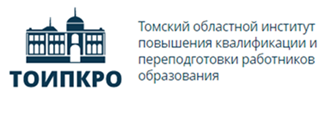 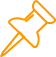 Приказ Министерства просвещения Российской Федерации от 31 мая 2021 г. № 286 «Об утверждении Федерального Государственного образовательного стандарта начального общего образования»
Приводит Стандарты в соответствие Федеральному закону «Об образовании в Российской Федерации»
Устанавливает вариативность/модульность реализации программ
Детализирует условия реализации образовательных программ
Конкретизирует результаты
! Вступает в силу с 1 сентября 2022 года
Оптимизирует требования к основной образовательной программе и рабочей программе
Обновленный ФГОС НОО
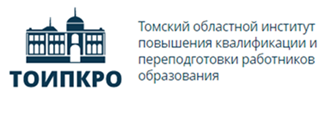 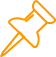 Ключевая педагогическая задача: создание условий, инициирующих действие обучающегосяТребования к результатам реализации ОП сформулированы в категориях системно-деятельностного подхода
Формулировки личностных результатов:
«ценностное отношение к…»
«уважительное отношение к…»
«интерес к…»
-----------------------
Формулировки метапредметных результатов
«находить…»
«выявлять…»
«устанавливать..»
«выбирать…»
-----------------------
Формулировки предметных результатов
«осознавать…»
«понимать…»
«владеть…»
«использовать…»
«приобретение опыта…»
Конкретизированы по годам обучения
Ориентация на формирование системы ценности и мотивов
Личностные результаты (ценности и мотивация)
Три группы УУД: познавательные, коммуникативные и регулятивные действия
Системно-деятельностный подход
Метапредметные результаты («soft skills»)
Конкретизация и систематизация предметных результатов
Предметные результаты
Распоряжение ДОО ТО от 10.12.2021 № 1921-р «О реализации мероприятий по обеспечению перехода на обновленные ФГОС НОО и ООО в системе общего образования Томской области»
План мероприятий («дорожная карта»)
Раздел 1. Организационное обеспечение постепенного перехода на обучение по обновленным ФГОС НОО и ФГОС ООО
п. 1.2.  Проведение самообследования готовности ОО организаций Томской области к переходу на обновленные ФГОС НОО и ООО:
п. 1.2.1 в 2022-2023 уч.г. 1-х  и 5-х классов (обязательное введение ФГОС), 2,3,4-х классов (рекомендуемое введение ФГОС). Сроки: декабрь 2021г., февраль-май 2022 г.
п. 1.2.2 в 2023-2024 уч.г. 1,2,3,4,5-х классов (обязательное введение ФГОС), 7,8,9-х классов (рекомендуемое введение ФГОС). Сроки: апрель 2023 г.
п. 1.5. Анализ соответствия материально-технической базы ОО для реализации ООП НОО и ООО действующим санитарным и противопожарным нормам и правилам, нормам охраны труда. Сроки: 1 квартал 2022 г., 1 квартал 2023 г.
п. 1.6. Комплектование ОО УМК по всем предметам учебных планов для реализации обновленных ФГОС НОО и ООО в соответствии с Федеральным перечнем учебников. Сроки: до 01.09.2022 г., до 01.09.2023 г.
п. 1.10. Проектирование основной образовательной программы начального общего и основного общего образования. Сроки: ежегодно в течении 2021-2023 гг.
7
Распоряжение ДОО ТО от 10.12.2021 № 1921-р «О реализации мероприятий по обеспечению перехода на обновленные ФГОС НОО и ООО в системе общего образования Томской области»
План мероприятий («дорожная карта»)
Раздел 2. Нормативное обеспечение перехода на  обучение по обновленным ФГОС НОО и ФГОС ООО
Компетенция МОУО:
п. 2.1. Разработка нормативно-правовых документов муниципального уровня, обеспечивающих переход на обновленные ФГОС НОО и ФГОС ООО. Сроки: ежегодно в течении 2021-2023 гг.
п. 2.3. Внесение изменений в программу развития образовательной организации.Сроки: до 01.09.2022 г., до 01.09.2023 г.
п. 2.4. Внесение изменений и дополнений в Устав образовательной организации.Сроки: до 01.09.2022 г., до 01.09.2023 г.
Компетенция ОО:
п. 2.5. Разработка приказов, локальных актов, регламентирующих введение ФГОС НОО и ФГОС ООО. 
Сроки: до 01.09.2022 г., до 01.09.2023 г.
п. 2.6. Приведение в соответствие с требованиями обновленных ФГОС НОО и ООО должностных инструкций работников образовательной организации. Сроки: до 01.09.2022 г., до 01.09.2023 г.
п. 2.7. Разработка и утверждение на основе примерной основной образовательной программы НОО образовательной организации, в том числе рабочей программы воспитания, календарного плана воспитательной работы, программы формирования УУД, АОПП (в случае необходимости) в соответствии с требованиями обновленных ФГОС. 
Сроки: до 01.09.2022 г., до 01.09.2023 г.
п.2.9. Внесение изменений в «Положение о формах, периодичности, порядке текущего контроля успеваемости и промежуточной аттестации обучающихся» в соответствии с обновленными ФГОС НОО и ООО. 
Сроки: до 01.09.2022 г., до 01.09.2023 г.
8
Распоряжение ДОО ТО от 10.12.2021 № 1921-р «О реализации мероприятий по обеспечению перехода на обновленные ФГОС НОО и ООО в системе общего образования Томской области»
План мероприятий («дорожная карта»)
Раздел 3. Методическое обеспечение постепенного перехода на обучение по обновленным ФГОС НОО и ФГОС ООО
Компетенция МОУО и ОО:
п.3.2. Разработка и утверждение плана методической работы, обеспечивающей сопровождение постепенного перехода на обучение по обновленным ФГОС НОО и ФГОС ООО. Сроки:  январь 2022 г.
Компетенция ОО:
п. 3.3. Разработка Плана повышения квалификации педагогических работников образовательной организации по обновленным ФГОС НОО и ФГОС ООО. Сроки:  2021 г. – 2023 г.
п.3.5. Организация работы по психолого-педагогическому сопровождению постепенного перехода на обучение по обновленным ФГОС НОО и ФГОС ООО. Сроки: 2021 г. – 2023 г.
п. 3.6. Формирование плана ВШК в условиях постепенного перехода на обучение по обновленным ФГОС НОО и ФГОС ООО. Сроки: до 01.09.2022 г., до 01.09.2023 г.
п. 3.7. Формирование плана функционирования ВСОКО в условиях постепенного перехода на обновленные ФГОС НОО и ФГОС ООО и реализации ООП НОО и ООО по обновленным ФГОС НОО и. Сроки: до 01.09.2022 г., до 01.09.2023 г.
9